ANTIBIOTICS REDUCTION IN THE ITALIAN POULTRY SECTOR
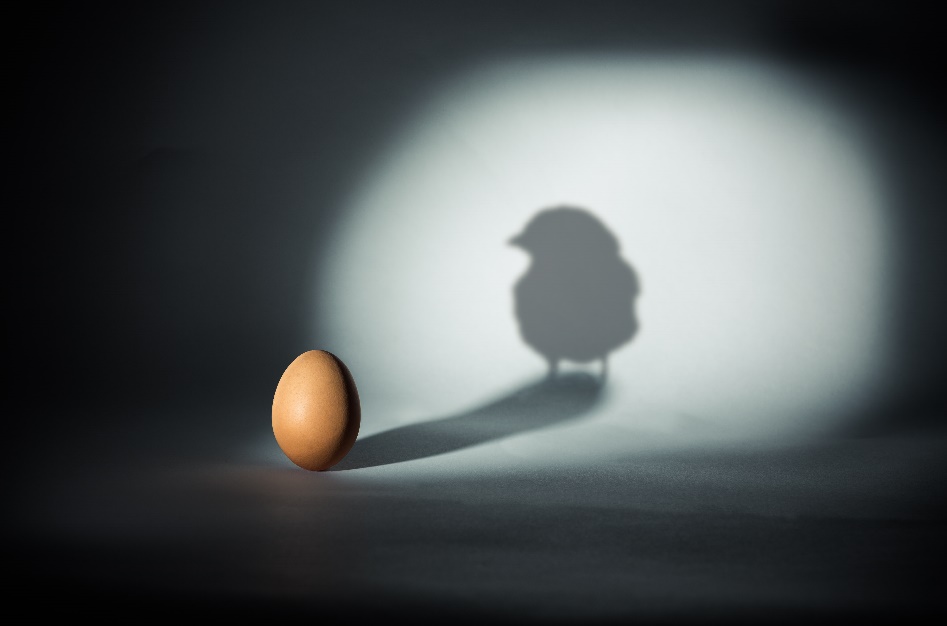 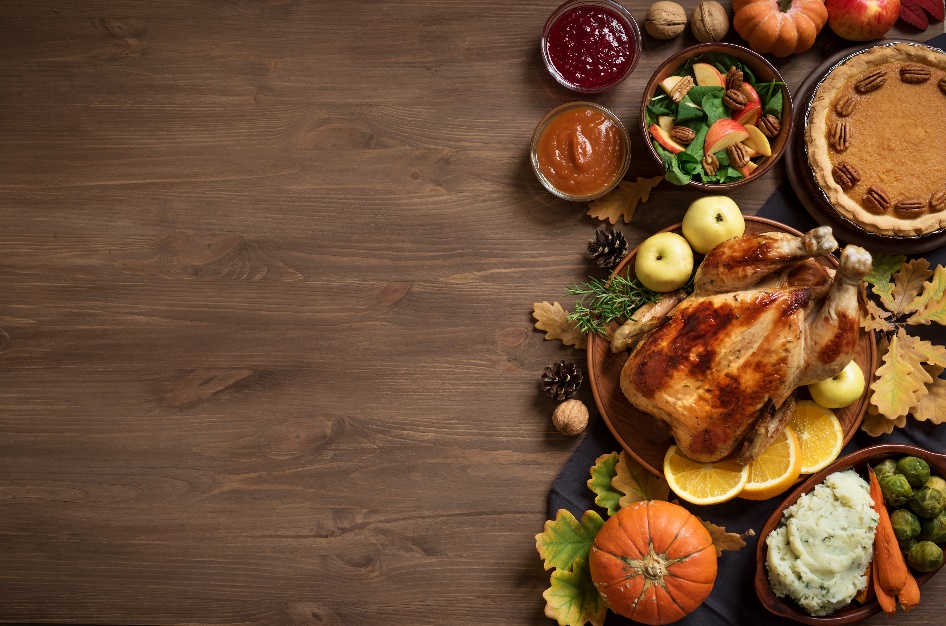 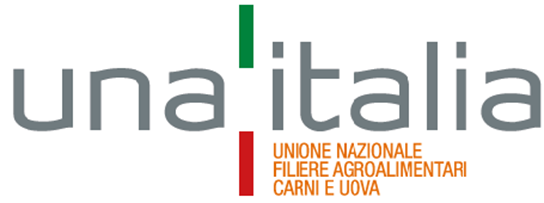 1
2
THE PILLARS
COMMITMENTS
3
RESULTS 2015-2022
mg of active ingredient antibiotics /kg live weight per annum
Target: -15% →Achievement: -39,95%
TARGET ACHIEVED 2 YEARS IN ADVANCE
Target: -40% →Achievement: -50%
2019 - electronic receipt started in Italy:
official data collected by the Ministry of Health in the “Classyfarm” system, using the methodology DDDVET IT (Italian daily dose)
-96%
-92%
4
REDUCTION FOR SINGLE ACTIVE INGREDIENT
under others: 3d and 4d generations cephalosporins - banned before 2011
data collection was certified by a third body (CSQA) until 2019 under the methodology mg active principle/kg live weight
5
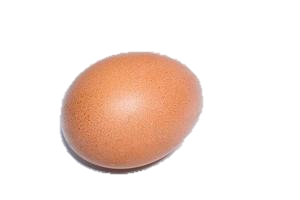 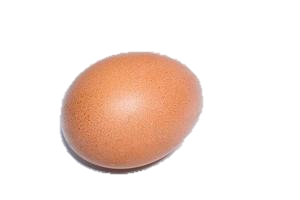 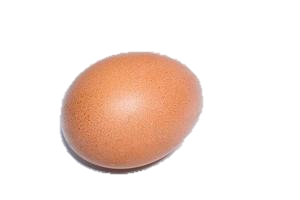 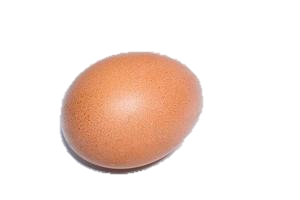 HOW?
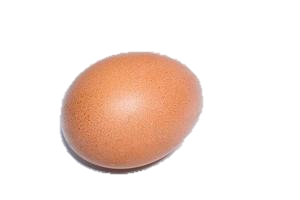 Breeders
Hatchery
Efficient and well-managed cleaning and disinfection procedures 
Avoid stress factors
Nutrition and feed management: Select ingredients with higher digestibility, a lower potential to increase gut viscosity, and minor risks of Clostridial or Salmonella contamination
Nests: quality hatching eggs is primarily a clean egg
Reject floor eggs
Work flow: Clean/dirty areas separation
All in all out setters /hatchers
Incubation batch based on: 
Flock age
Holding time ( avoid >10 days )
Egg Sanitation procedure
Perfect monitoring of gas exchange T° + Rh
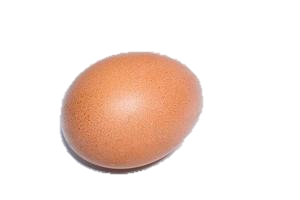 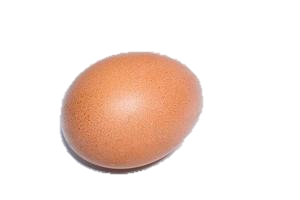 6
How?
Day old chicks
Fattening farms
Avoid long hold time shipment
Vaccine application: GMP
Strict hygienic rules on trolley, boxes, truckload, and unload procedures
All in all out
 Cleaning and Disinfection procedures
Brooding area preparation: 
Fresh deep litter
Feed papers
Floor temperature
Strict biosecurity measures
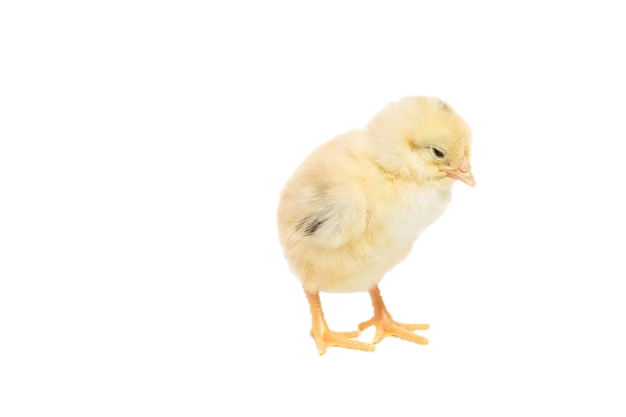 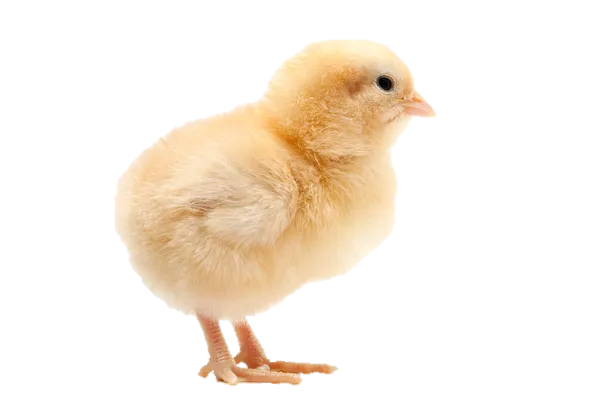 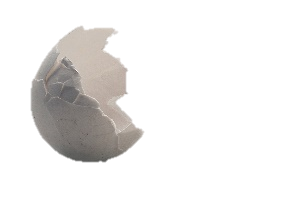 7
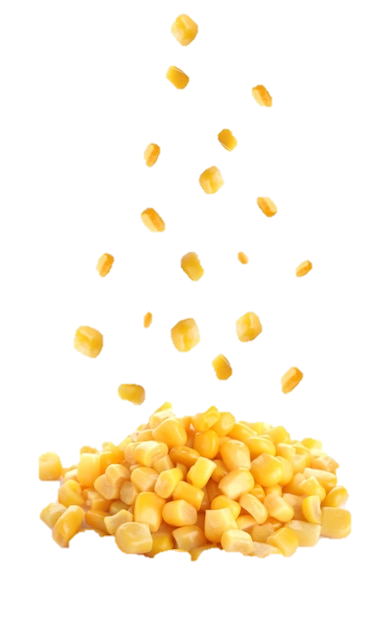 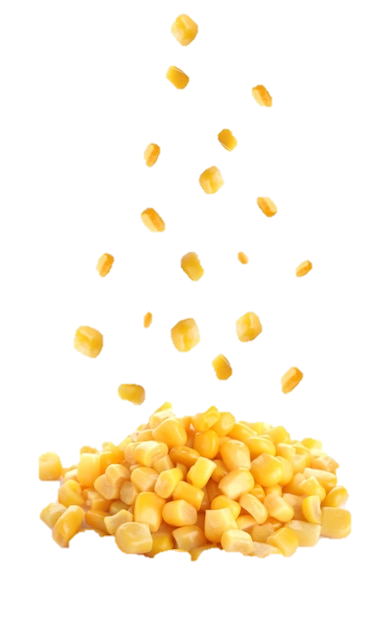 How?
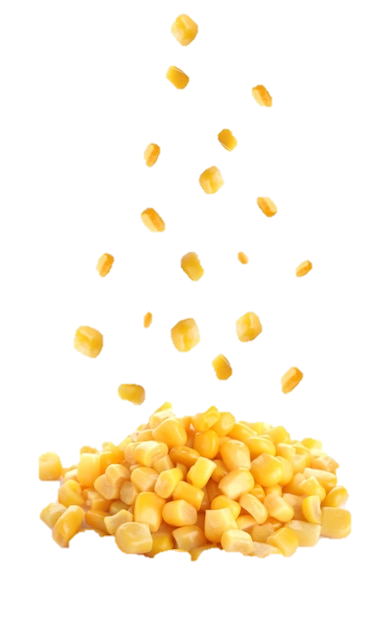 Environmental control
Nutrition
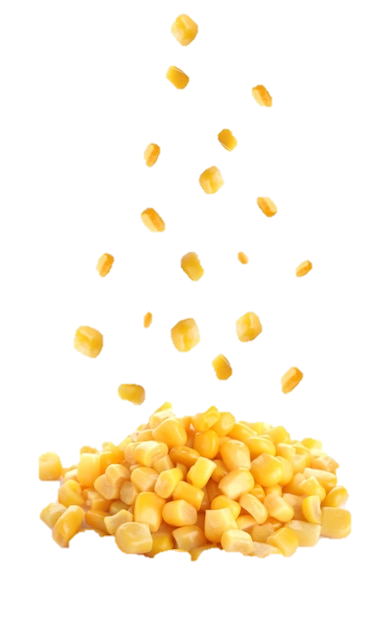 Ventilation rate in tunnel ventilation is crucial
Heating system based on hot air generator (for better control of relative humidity and so litter quality)
T°, Rh, ammonia e Co2 to be integrated into automatic environmental control equipment to set the ventilation rate, especially in the first 14 days
Enhance gizzard and intestinal development early in life
Stimulate the early development of a healthy gut microbiome
Minimize contamination and development of pathogenic bacteria and protozoa
8
BIOSECURITY MEASURES
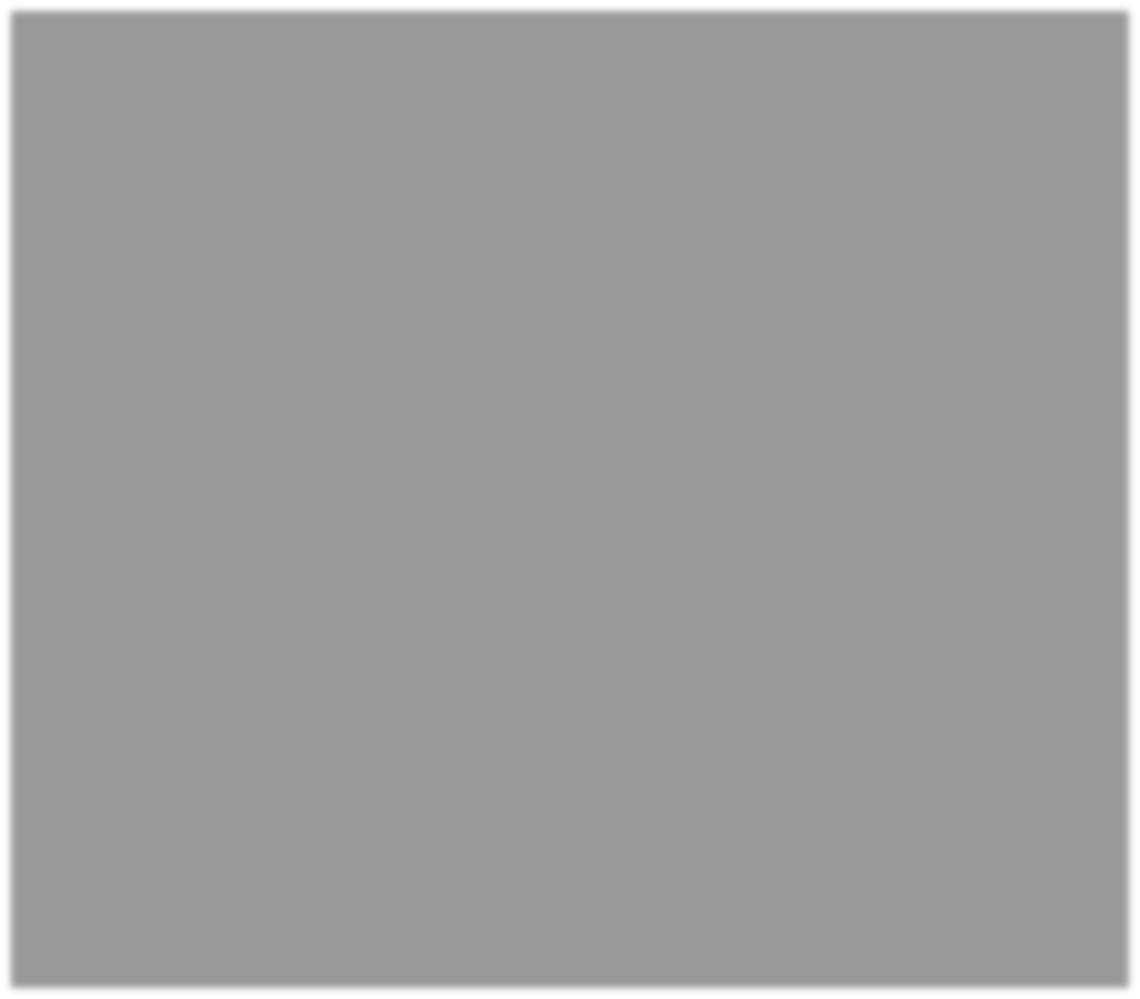 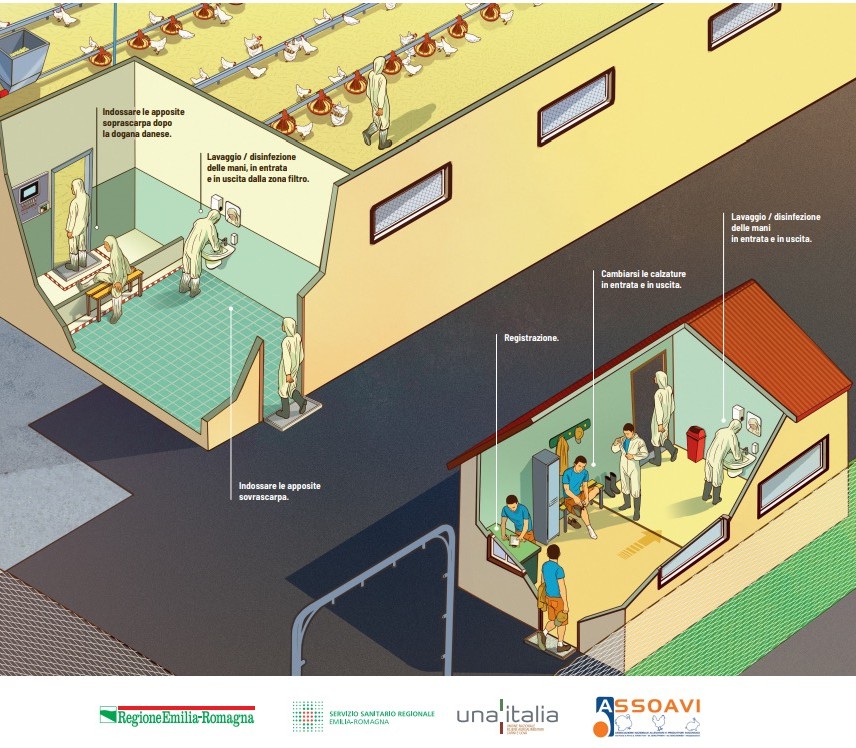 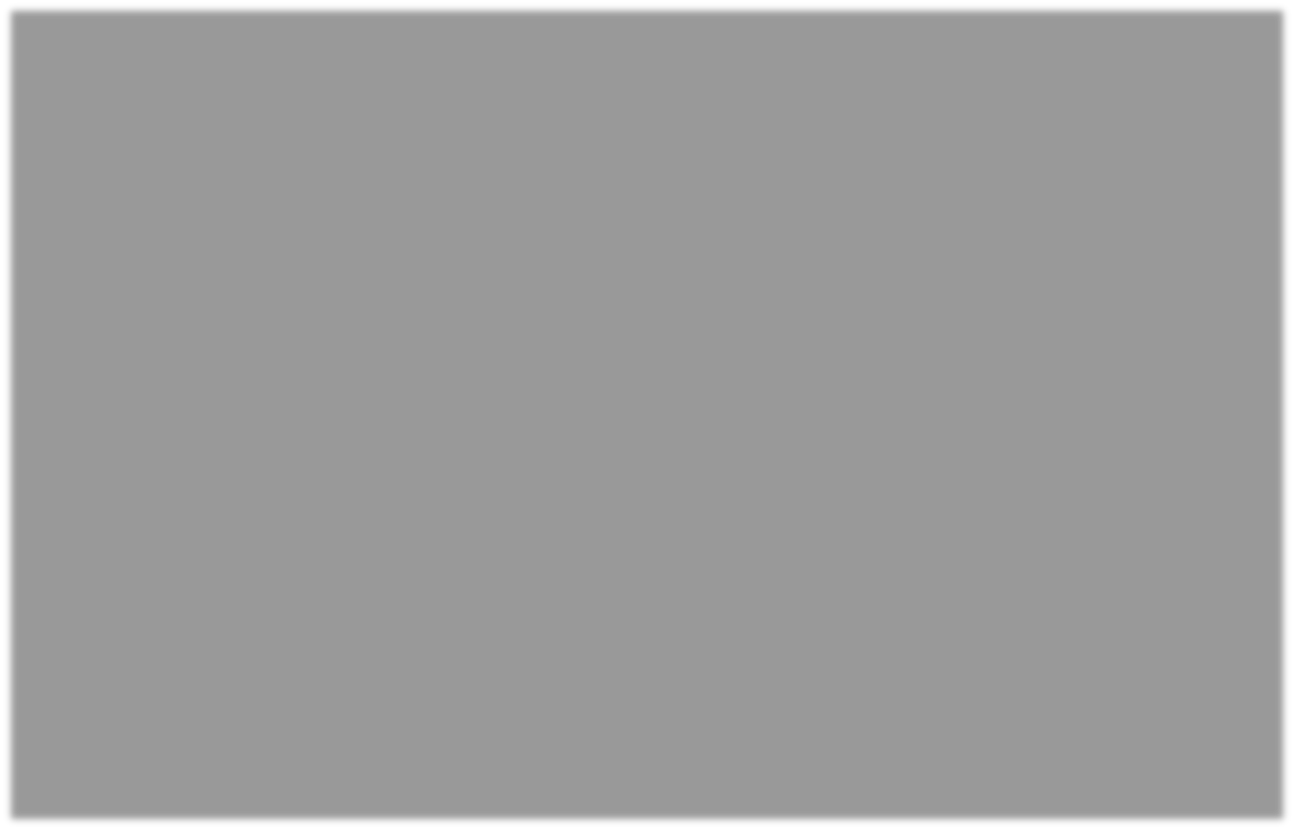 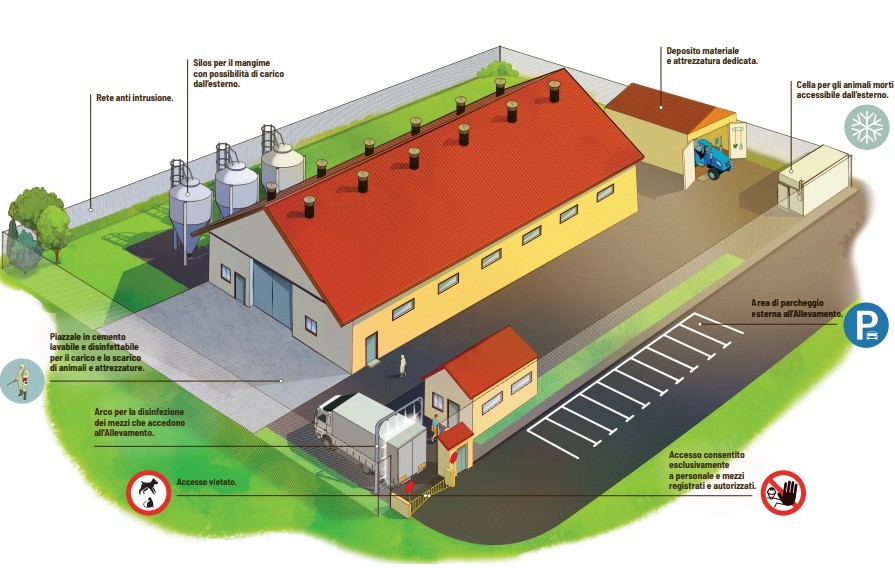 9
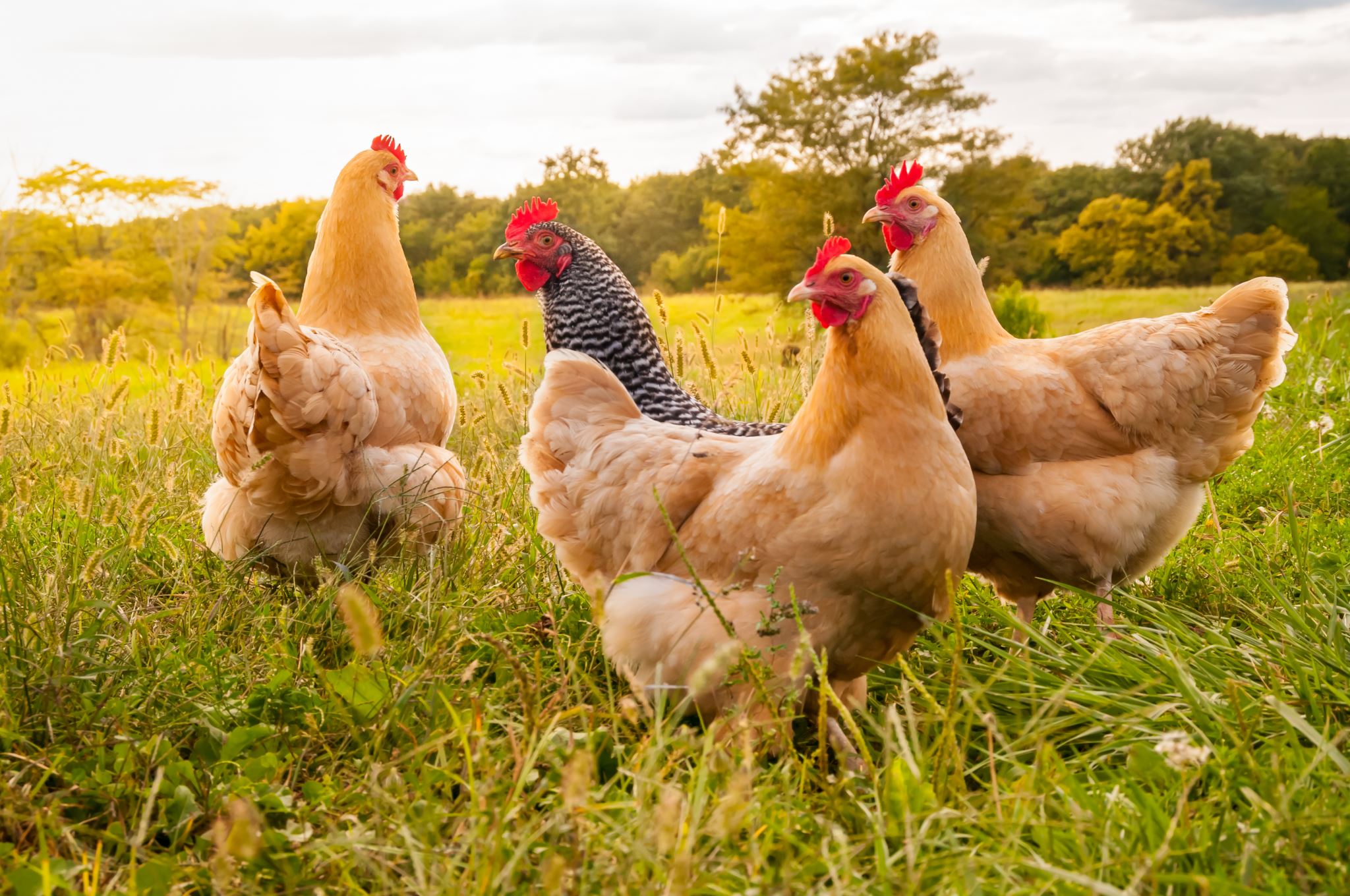 OUR FUTURE IS ONE HEALTH AT GLOBAL LEVEL
THANK YOU FOR YOUR ATTENTION!
10